Fig37_01
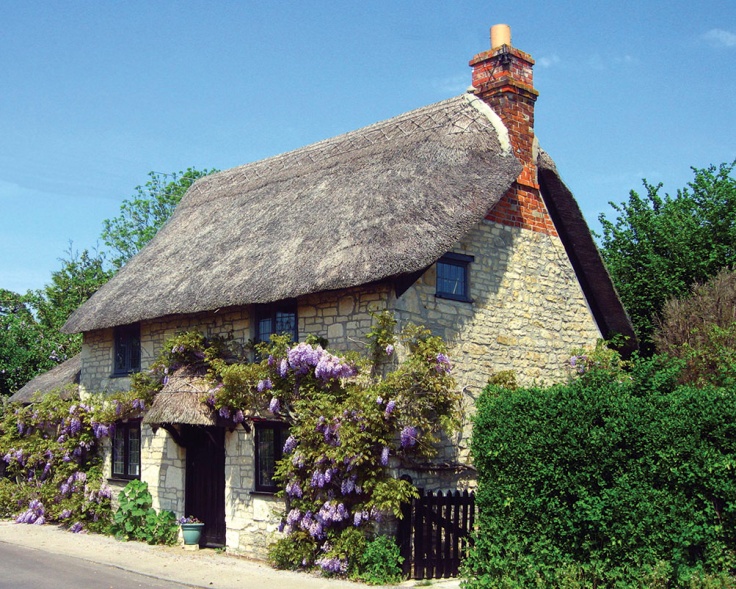 © Materials Research Society 2012
Fig37_02
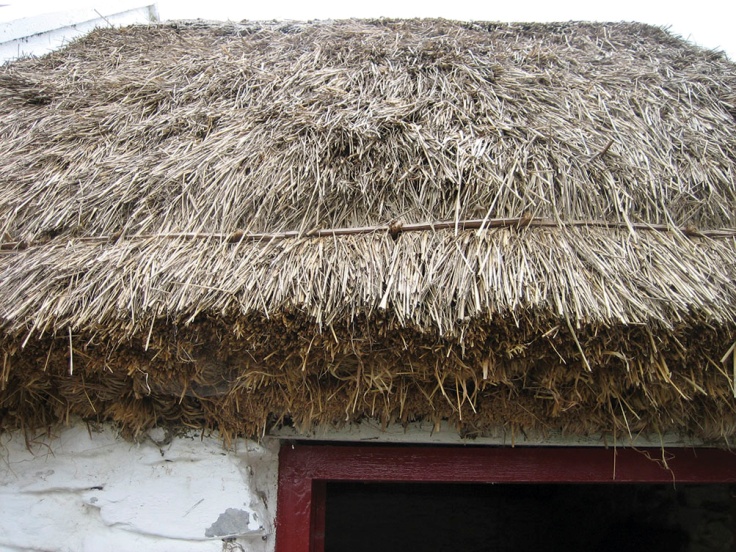 © Materials Research Society 2012
Fig37_03
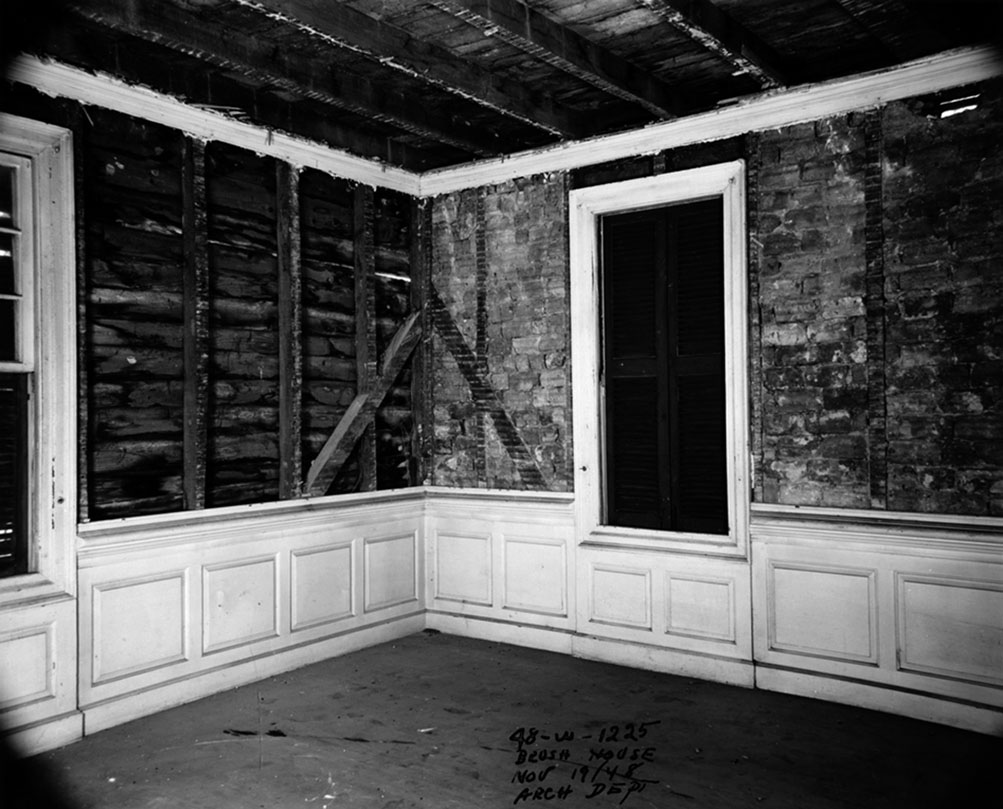 © The Colonial Williamsburg Foundation
Fig37_04
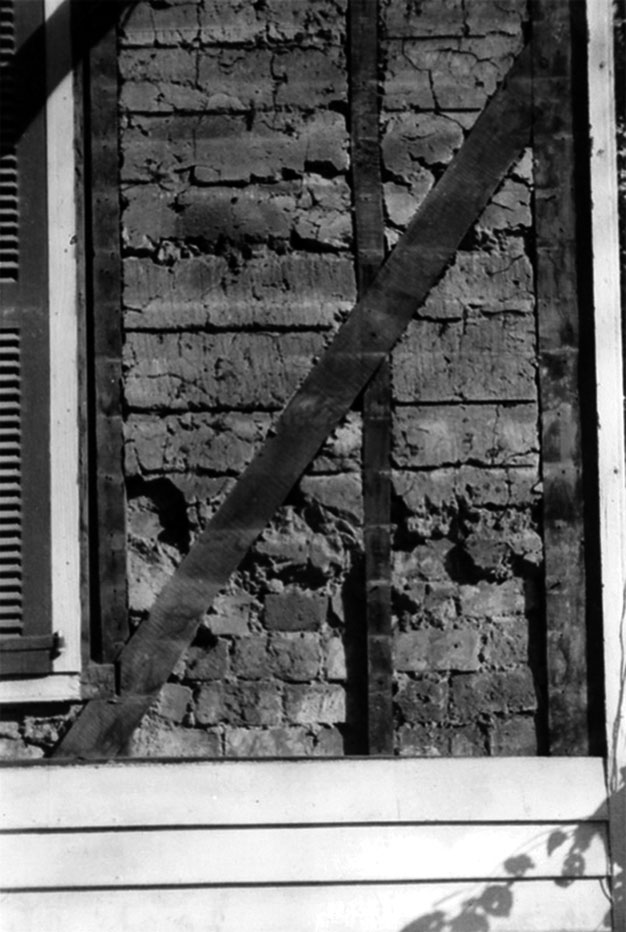 © The Colonial Williamsburg Foundation
Fig37_05
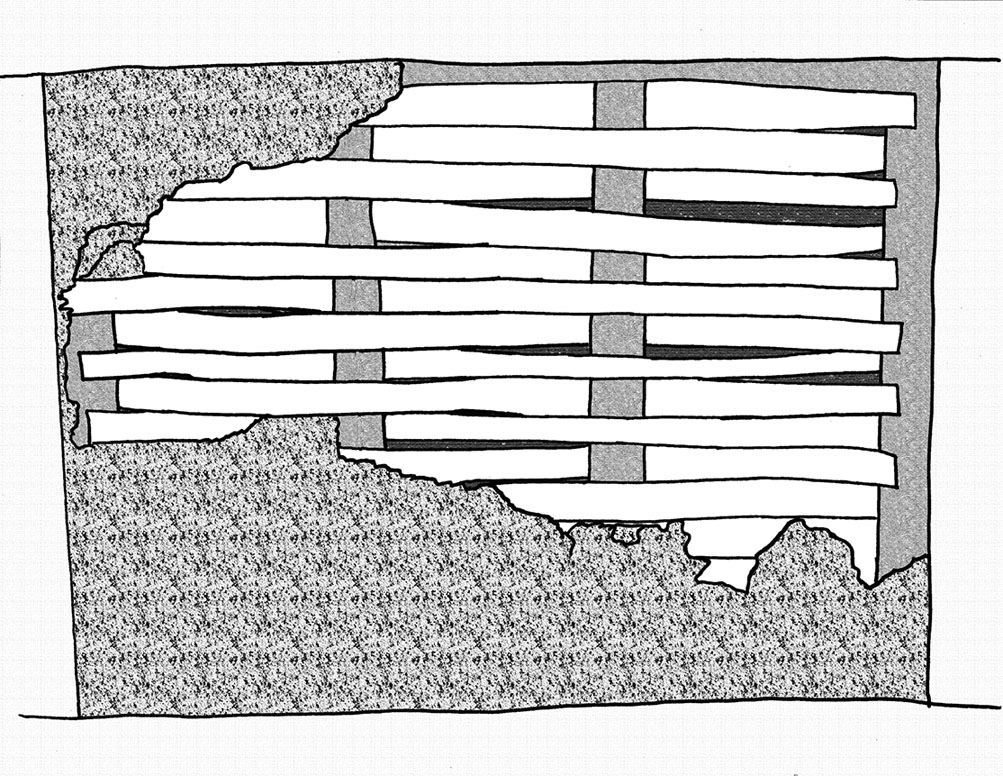 © Materials Research Society 2012
Fig37_06
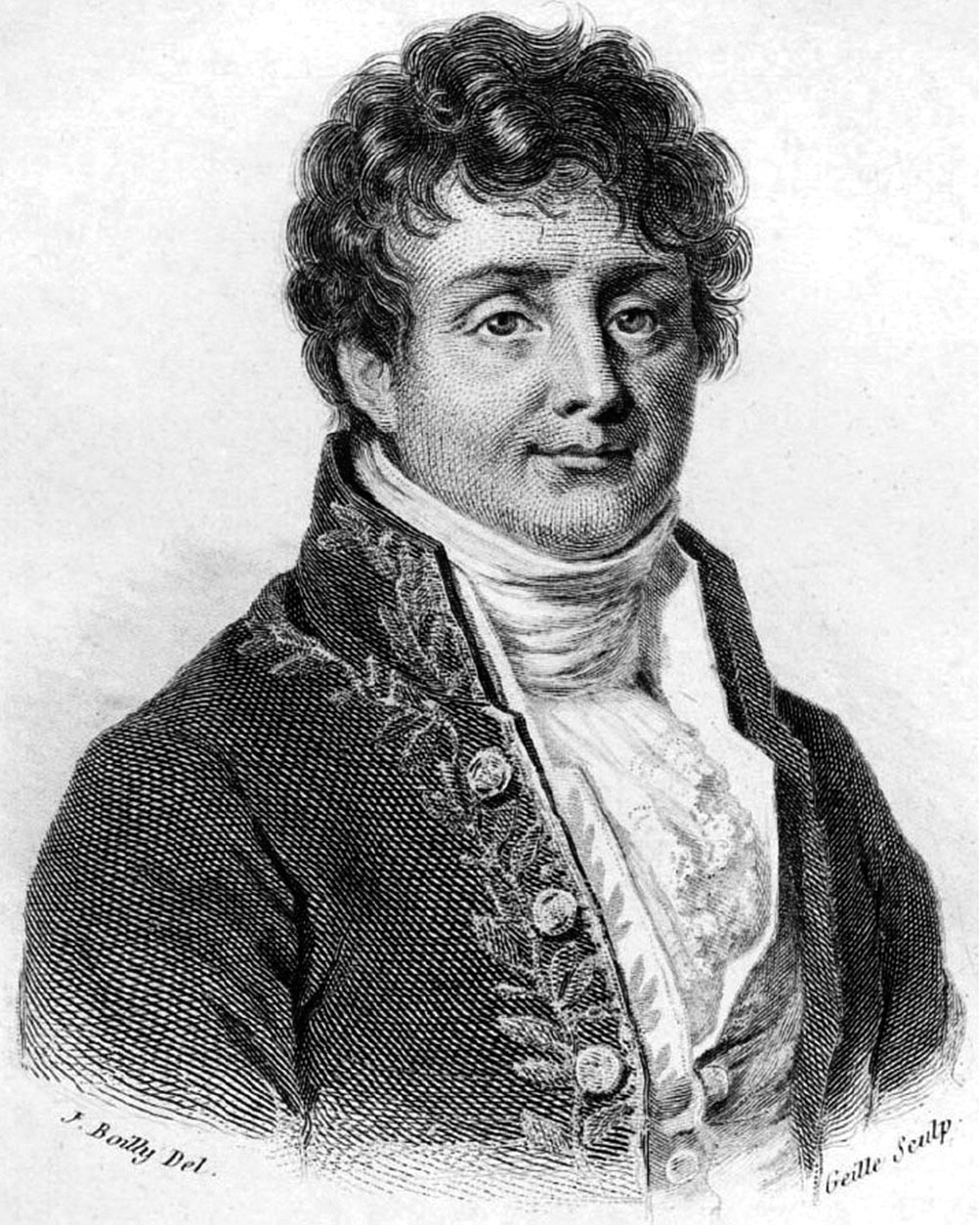 © Materials Research Society 2012
Fig37_07
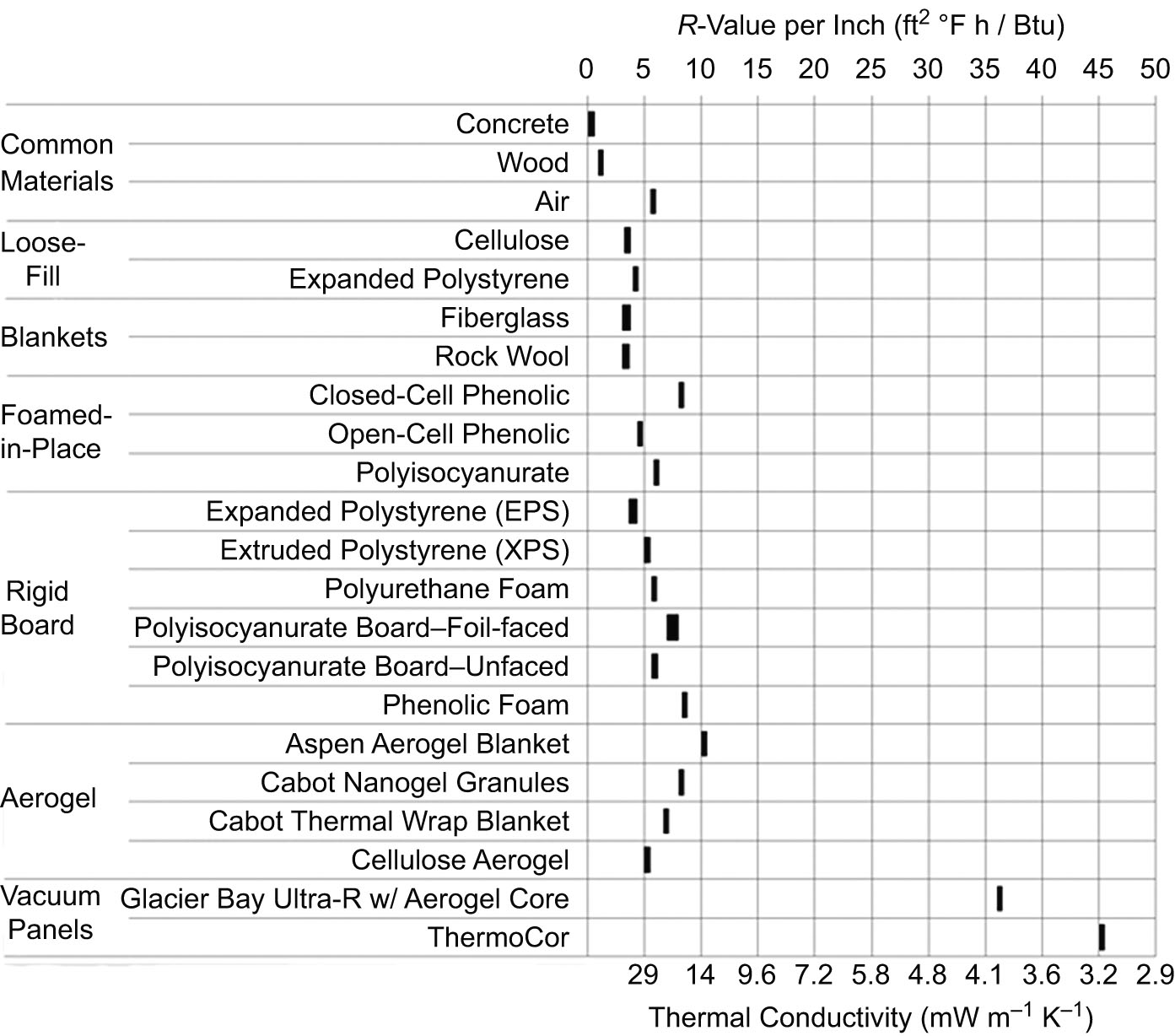 © Materials Research Society 2012
Fig37_08
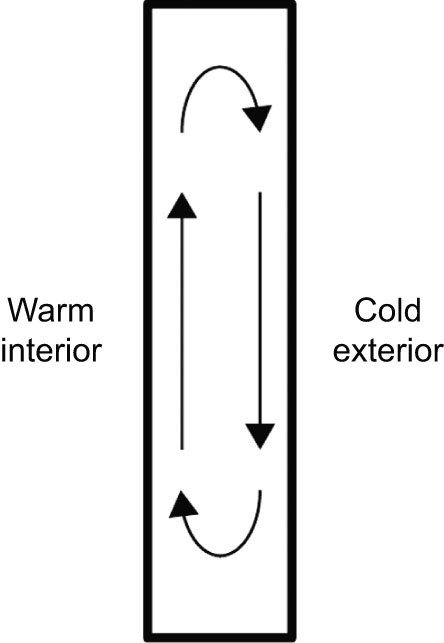 © Materials Research Society 2012
Fig38_09
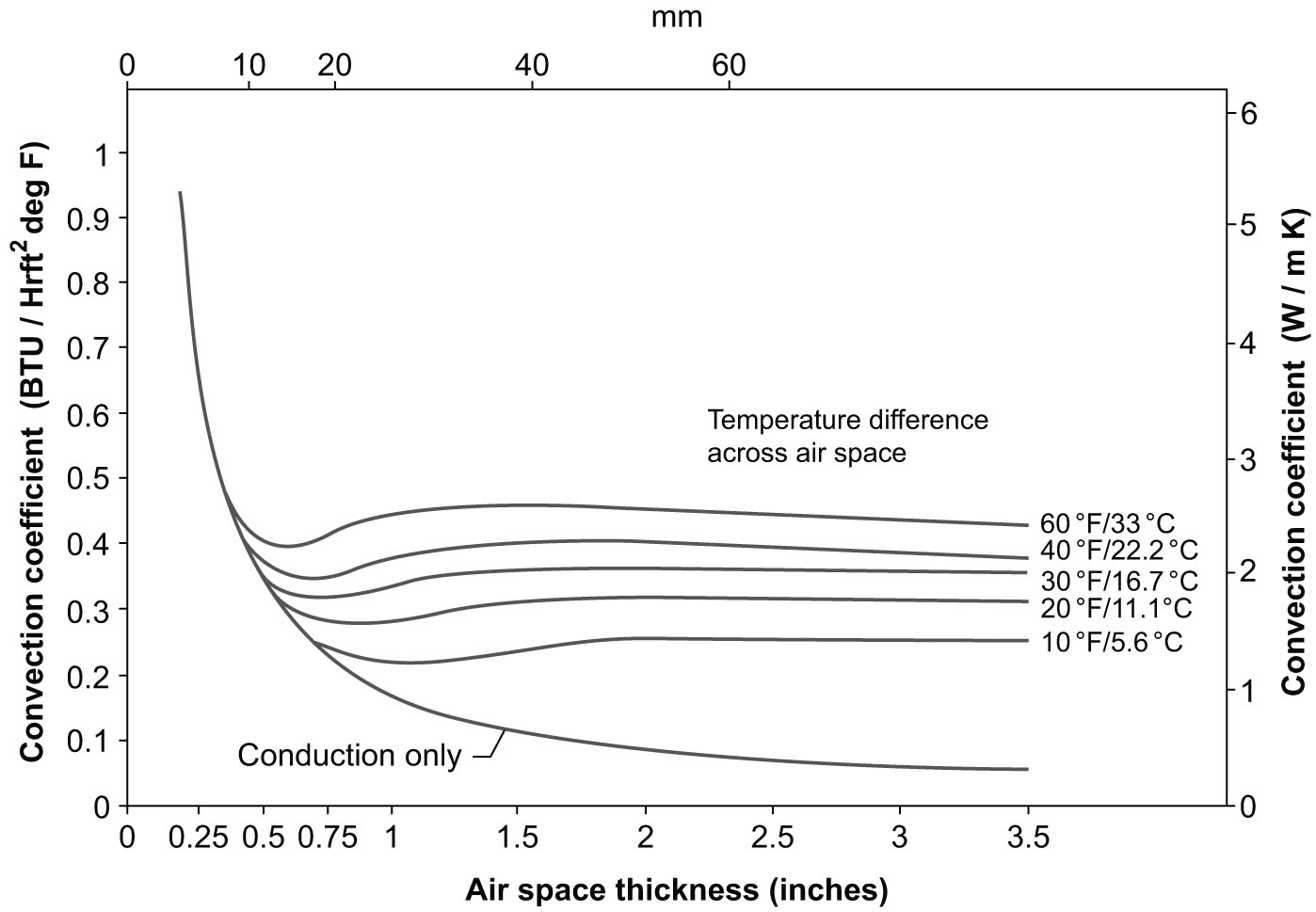 © Materials Research Society 2012
Fig37_10
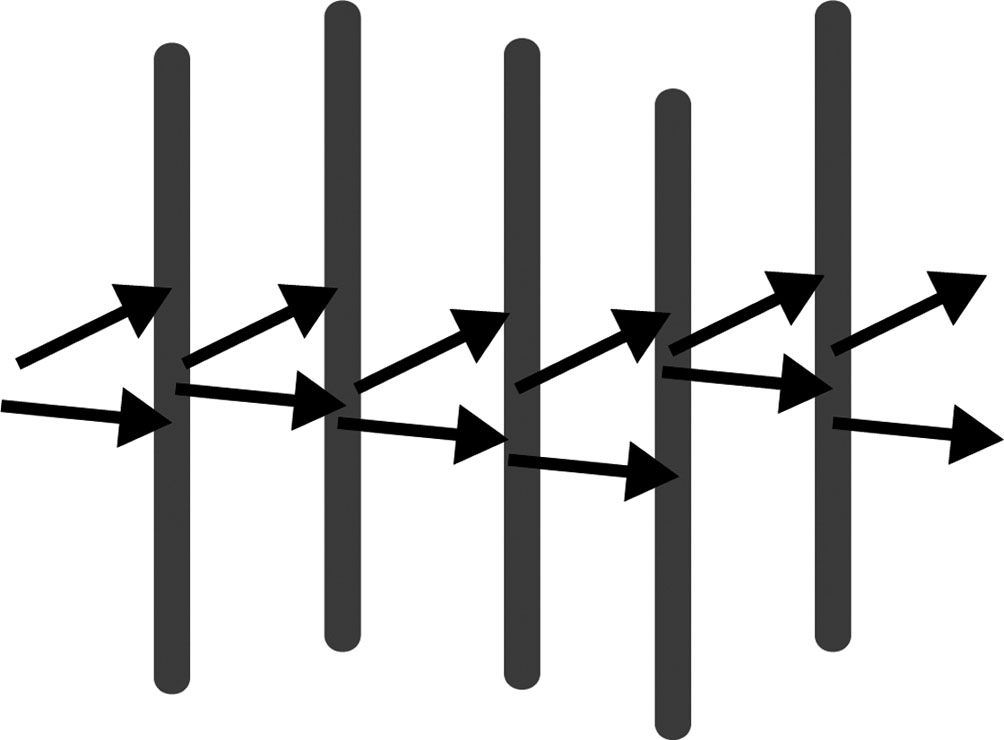 © Materials Research Society 2012
Fig37_11
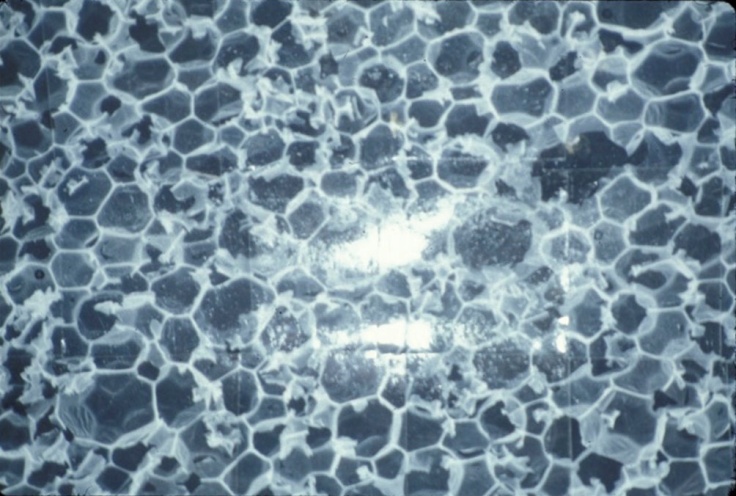 © Materials Research Society 2012
Fig37_12
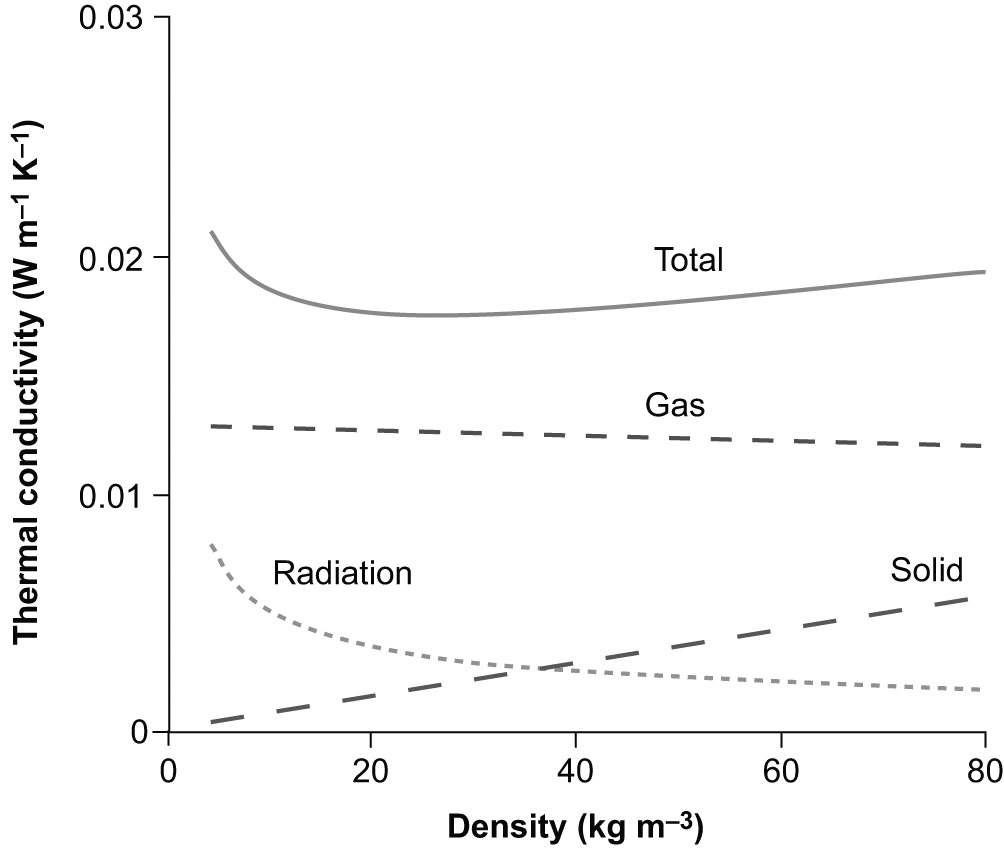 © Materials Research Society 2012
Fig37_13
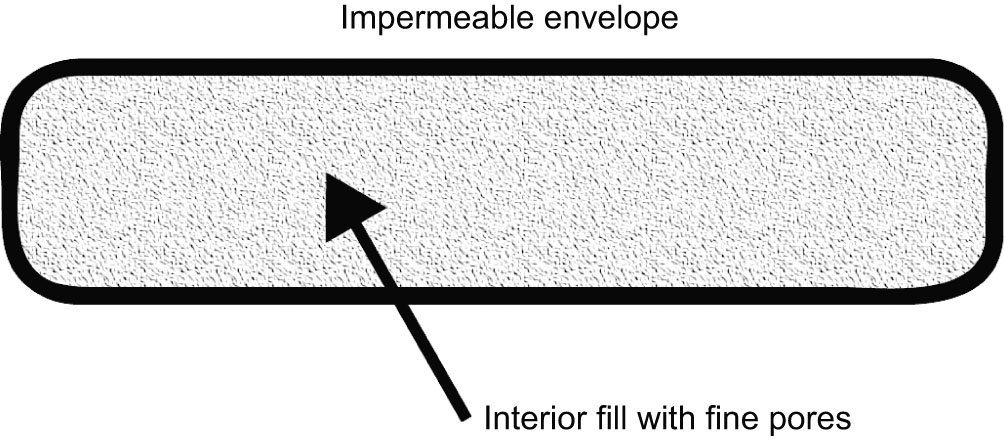 © Materials Research Society 2012
Fig37_14
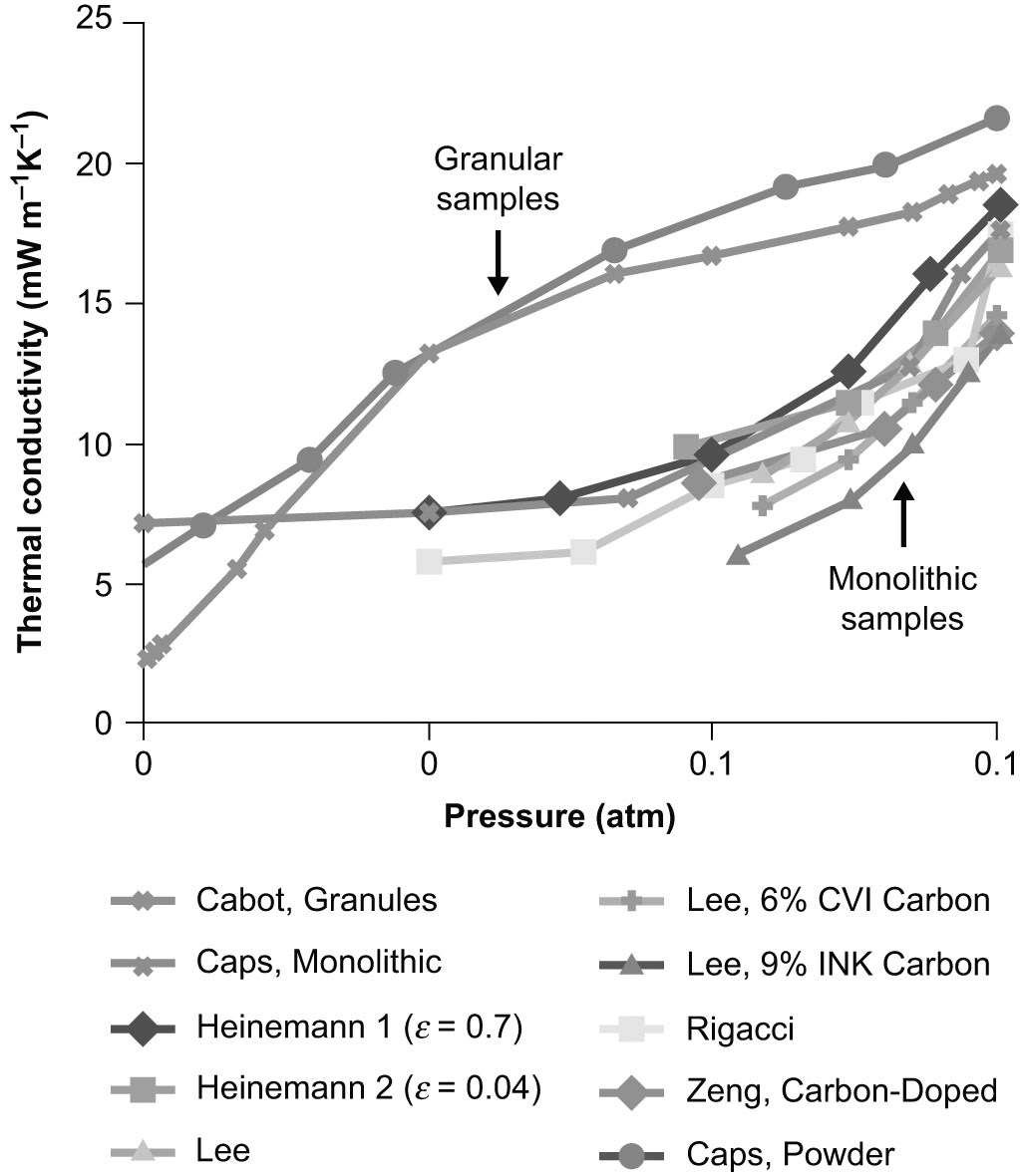 © Materials Research Society 2012
Fig37_15
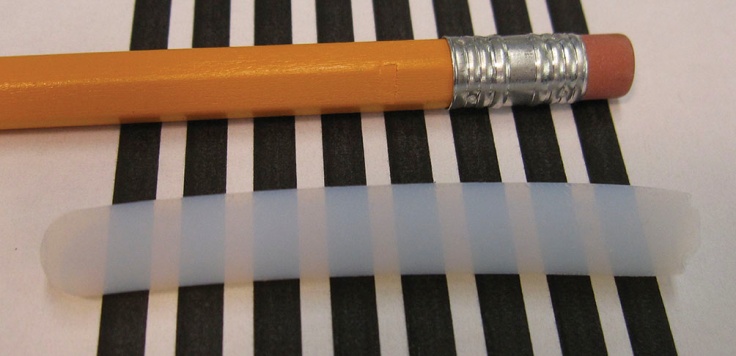 © Materials Research Society 2012
Fig37_16
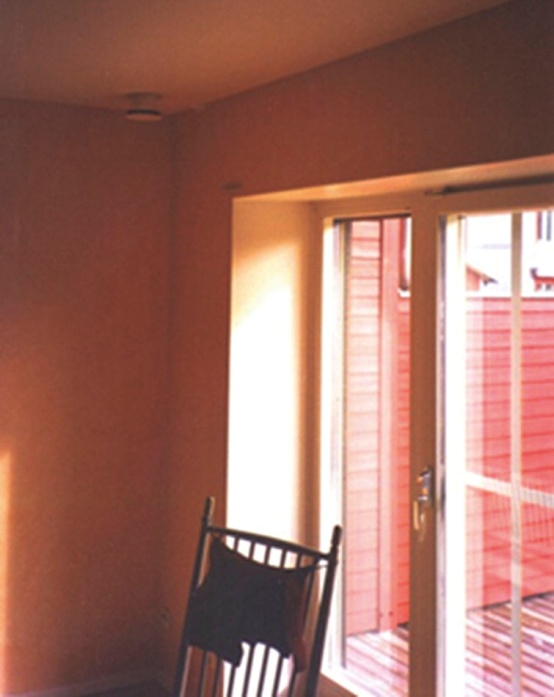 © Materials Research Society 2012
Fig37_17
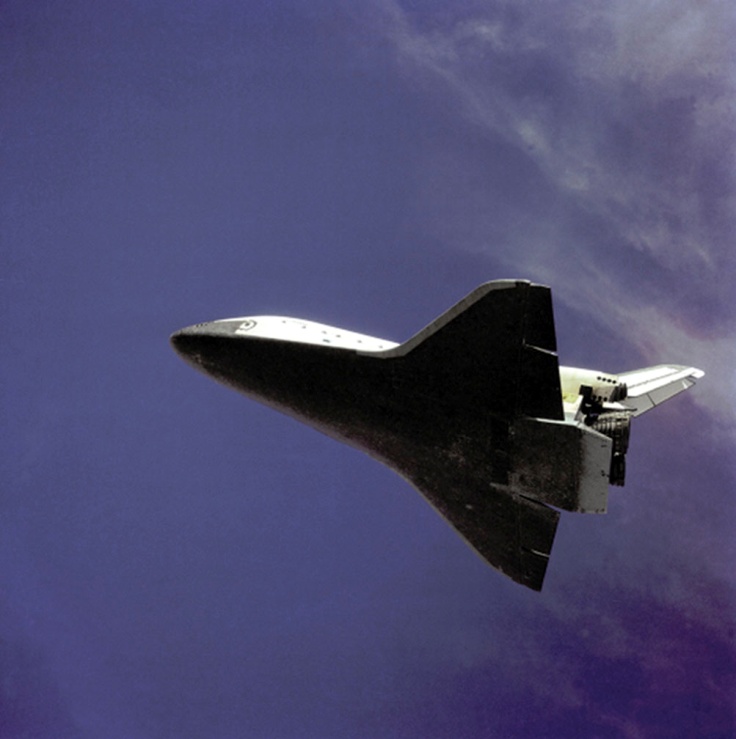 Image courtesy of NASA
Fig37_18
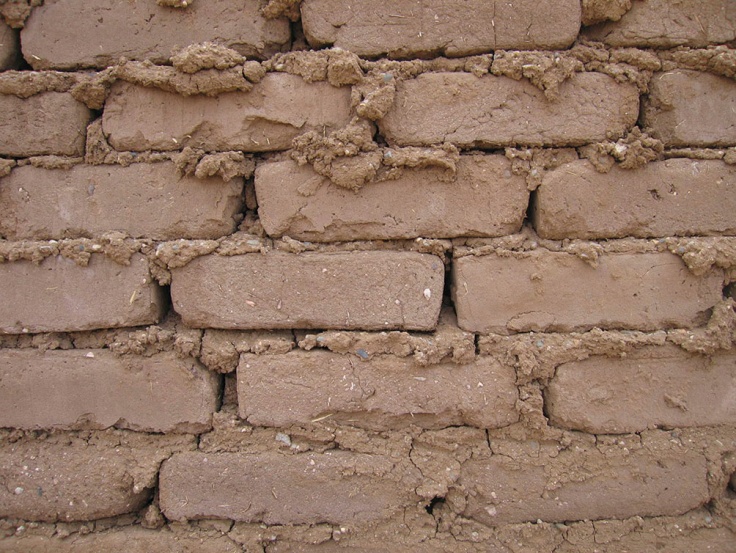 Image courtesy of Ed Darrell
Fig37_19
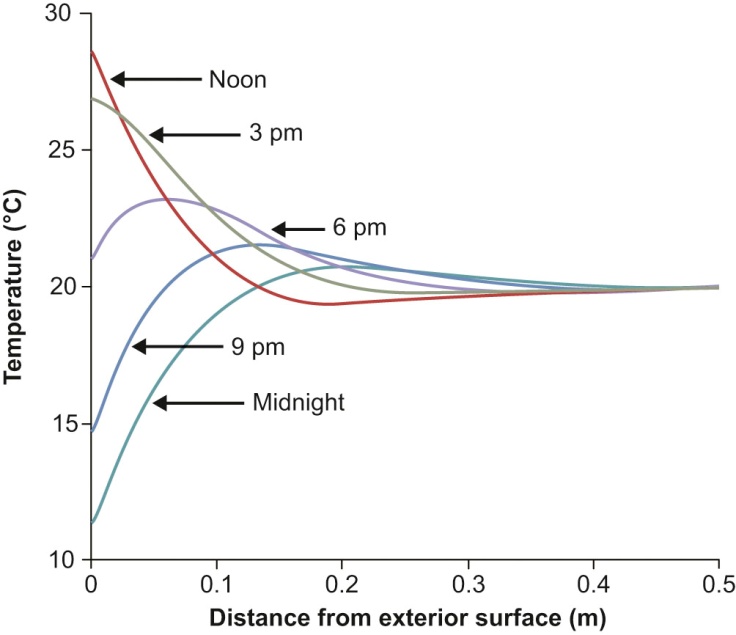 © Materials Research Society 2012